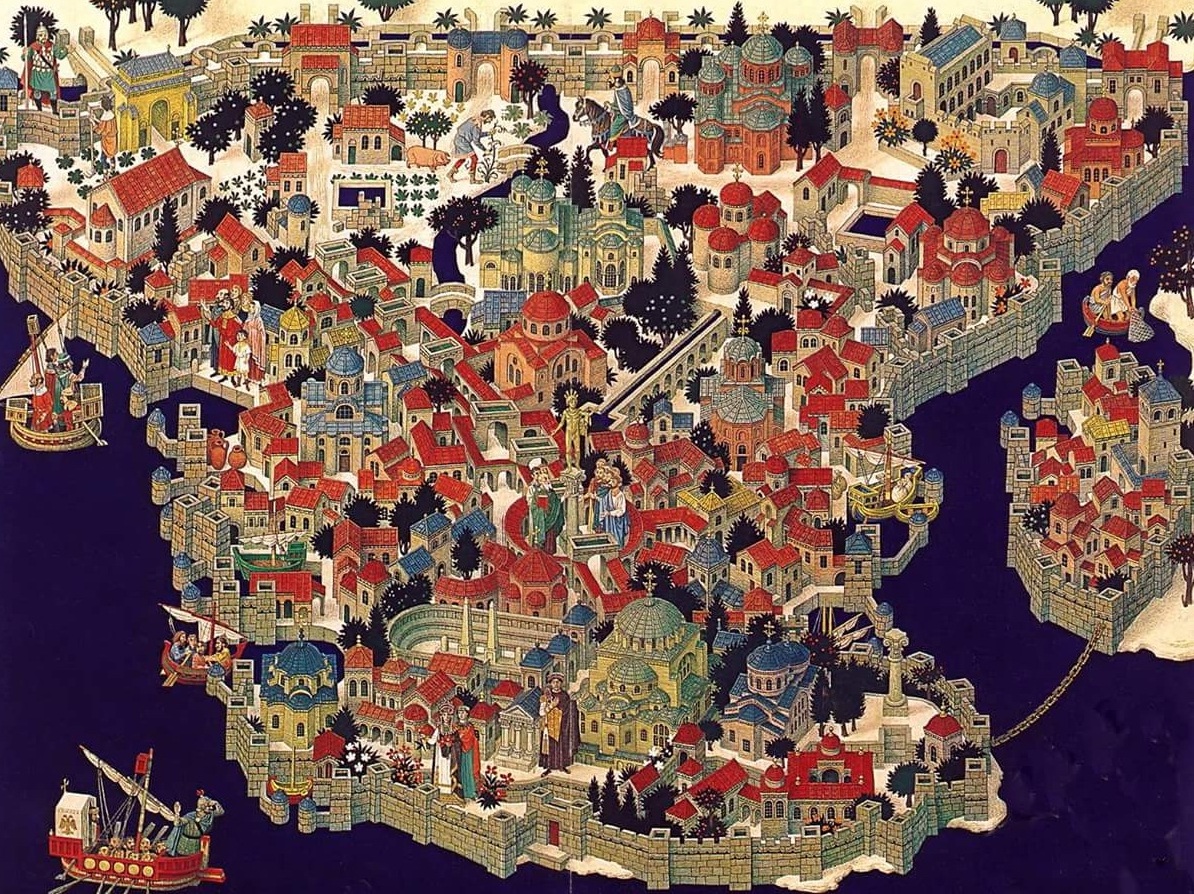 Byzantská historiografie
Typy historiografických děl v Byzanci
1. Historie
ἱστορίαι
2. Světová kronika
χρονογραφία, χρονικόν, σύνοψις χρονική
navazuje na antickou historiografii
autoři vysocí úředníci, členové dvora, vzdělanci
prameny: listy, státní dokumenty, líčení očitých svědků
různé koncepce dle preferencí autora
snaha o objektivitu a nalezení příčinných souvislostí událostí
snaha psát klasicizujícím jazykem (Thukýdidés, Hérodotos)
popisuje nedávné nebo současné události
obsáhlé geografické, etnografické, politické exkurzy
zájem o politické, vojenské záležitosti
cílem informovat, poučit čtenáře
Prokopios z Kaisareie
vzniká v 6. století
autoři mniši, proto též mnišská kronika
prameny: kompilace starších děl dle preferencí autora
chronologická koncepce bez rozlišení velkých a malých událostí
bez snahy o objektivitu nebo kritické vylíčení dějin
psány jednoduchým jazykem – určeny mnichům a širším vrstvám 
přehled dějin od stvoření světa, biblické události, antické Řecko, Alexandr Veliký, orientální říše, římská říše, byzantská říše do autorovy současnosti
zájem o církevní témata, především z mnišského života
cílem vzdělat a pobavit čtenáře, ne informovat
Ioannes Malalas
Typy historiografických děl v Byzanci
3. Církevní dějiny Έκκλησιαστικὴ ἱστορία
- kolem 5. století mizí
- dějiny křesťanské církve a obhajoba proti pohanům
- Eusebios z Kaisareie (263-339)
	- Církevní dějiny (Έκκλησιαστικὴ ἱστορία)
		- základ syntézy antické pohanské filozofie a křesťanství
		- nové lineární pojetí světových dějin: vznik světa - království boží na zemi
		- monarchie jako pozemský obraz nebeské monarchie
1. Eusebios z Kaisareie: Církevní dějiny 2. Ioannes Malalas: Kronika 3. Prokopios z Kaisareie: Historie
A. V měsíci prosinci šestého indiktiónu nastalo o půlnoci další strašlivé zemětřesení, takže utrpěly obě konstantinopolské hradby, starší zbudovaná Konstantinem i ta postavená Theodosiem, a také spadly části kostelů [...]. A také sloup, který byl na Secundianiích, byl stržen i se svojí sochou.
B. Konstantin a s ním císař Licinius, který tehdy ještě nezměnil své smýšlení a nebyl ještě šílený, se snažili zavděčit se Bohu jako příčině svého štěstí a oba svorně vydali společně úplný obsáhlý zákon ve prospěch křesťanů. Také Maximinovi, který tehdy ještě ovládal východní provincie a předstíral přátelství, podali zprávu o zázraku, který učinil Bůh, o vítězství nad tyranem a také o samotném zákonu.
C. Peršané vykopali tajně podzemní chodbu a dostali se tak až pod jednu z věží, odstranili mnoho kamenů a postavili na jejich místo dřevěné podpěry, ty krátce potom zapálili. Plamen, který se pomalu šířil, rozrušil soudržnost kamenů, takže se věž zatřásla a náhle se zřítila.
1. Eusebios z Kaisareie: Církevní dějiny 2. Ioannes Malalas: Kronika 3. Prokopios z Kaisareie: Historie
A. V měsíci prosinci šestého indiktiónu nastalo o půlnoci další strašlivé zemětřesení, takže utrpěly obě konstantinopolské hradby, starší zbudovaná Konstantinem i ta postavená Theodosiem, a také spadly části kostelů [...]. A také sloup, který byl na Secundianiích, byl stržen i se svojí sochou. Ioannis Malalae Chronographia. Rec. Ioannes Thurn. (CFHB; Series Berolinensis, vol. XXXV). Berolini – Novi Eboraci: Walter de Gruyter, 2000. 419, 55–59.
B. Konstantin a s ním císař Licinius, který tehdy ještě nezměnil své smýšlení a nebyl ještě šílený, se snažili zavděčit se Bohu jako příčině svého štěstí a oba svorně vydali společně úplný obsáhlý zákon ve prospěch křesťanů. Také Maximinovi, který tehdy ještě ovládal východní provincie a předstíral přátelství, podali zprávu o zázraku, který učinil Bůh, o vítězství nad tyranem a také o samotném zákonu. Eusebios z Kaisareie. Církevní dějiny. Přel. Jan Novák. Praha: Česká katolická charita, 1988. Kniha IX. 9.
C. Peršané vykopali tajně podzemní chodbu a dostali se tak až pod jednu z věží, odstranili mnoho kamenů a postavili na jejich místo dřevěné podpěry, ty krátce potom zapálili. Plamen, který se pomalu šířil, rozrušil soudržnost kamenů, takže se věž zatřásla a náhle se zřítila. Prokopios z Kaisareie. Válka s Peršany a Vandaly. Přel. Antonín Hartmann a Květa Rubešová. Praha: Odeon, 1985. Kniha II. 17.
Překlady byzantských historických děl
Eusebios z Kaisareie, Církevní dějiny, Praha: 1988. 
Prokopios, Válka s Peršany a Vandaly, Praha 1985.
Prokopios, Válka s Góty, Praha 1985.
Theofylaktos Simokattés, Na přelomu věků, Praha 1986.
Michal Psellos, Byzantské letopisy, Praha 1982.
Anna Komnéna, Paměti byzantské princezny, Praha 1996.
Laonikos Chalkokondylés, Poslední zápas Byzance, Praha 1988.
Prokopios z Kaisareie 6. stol.
vystudoval rétoriku a práva, znal několik jazyků
poradce a sekretář velitele Belisaria, vysoké posty ve státní správě 
O válkách (Ὑπὲρ τῶν πολεμῶν λόγοι)
oslava Justiniánových válečných aktivit (oficiální charakter)
historie: vzorem Herodotos a Thukydides (podobná kompozice), pramenem vlastní zážitky, snaha o objektivnost, dlouhé etnografické a geografické exkurzy
cílem spisu je poučení o vojenské a politické strategii
velmi populární už během života autora
Utajené dějiny (Ἁνέκδοτα, Historia arcana)
navazuje na předchozí dílo a doplňuje jej
záporné pojetí Justiniána a Theodory
Popularita díla
dochováno mnoho rukopisů
dobové překlady (bulharština, orientální a slovanské jazyky, latina)
dílo ještě v Byzanci přetvořeno
metafrasis
přechod z veršované do prozaické formy
dopsáno pokračování
dílo citovali jiní autoři, čerpali z něj
Theofylaktos Simokattes (7.stol.)
vysoký úředník na císařském dvoře
Světové dějiny (Οἰκουμένη ἱστορία)
pokrývá léta 582-602 (vláda Maurikia)
chronologické nepřesnosti, ale obsahově věrné skutečnosti
čerpal z dnes ztracených děl, zahraniční korespondence, sdělení velvyslanců
obrazná rčení, líčení zázraků, mytologické narážky
geograficko-etnografické exkurzy
Michael Psellos (1018-1096)
vlivný úředník na dvoře Konstantina IX. Monomacha a Konstantina X. Duky
všestranný učenec a spisovatel, rektor nově založené vysoké školy
filozofie: novoplatonismus, komentáře k Platonovi a Aristotelovi
teologie: dogmatické spisy, exegetické, homilie, hagiografie, liturgické hymny
rétorika: řeči, korespondence
přírodní vědy, medicína, právo
Letopisy (Χρονογραφία)
navzdory názvu historie
forma: císařské biografie
pokrývá léta 976 (Basileios II.) – Michael VII. (1078)
přístup k primárním pramenům, hledání příčin a souvislostí, psychologické portréty císařů a jejich blízkých
Anna Komnena (1083-1153)
dcera císaře Alexia Komnena, manželka velitele Nikefora Bryennia
po neúspěšné snaze získat po otcově smrti trůn dožila v klášteře
Alexiada (Ἀλεξιάς)
titul odkazuje na Homérovu Ilias
oslava života a skutků Alexia Komnena
navázala na obecněji zaměřené dílo Nikefora Bryennia Hyle historias
vzory pro obrazy a jazyk Thukydides, Psellos
přístup do státních archivů, kontakt s očitými svědky událostí
Laonikos Chalkokondyles (1423-1490)
pobyt v Itálii, Mystře
působil v diplomatických službách
Výklad dějin (Ἀποδείξεις Ἱστοριῶν)
pokrývá léta 1298-1463
události líčí i z tureckého hlediska
přístup k tureckým pramenům
pro popis válek Byzantinců s Turky použil Herodotovo líčení řecko-perských válek
pro literární zpracování použil Thukydida
snaha napodobit klasickou řečtinu, ale s nevalným výsledkem
etnografické exkurzy o různých zemích a národech (i západní Evropa)
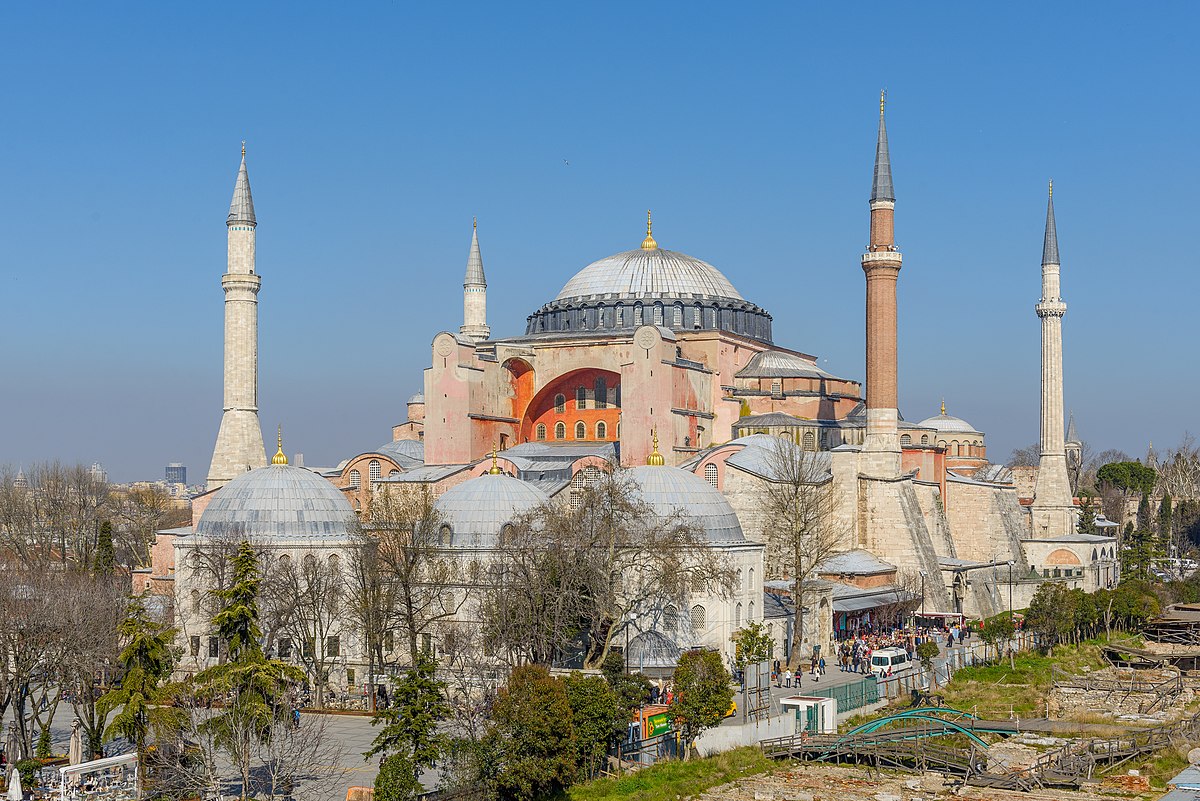 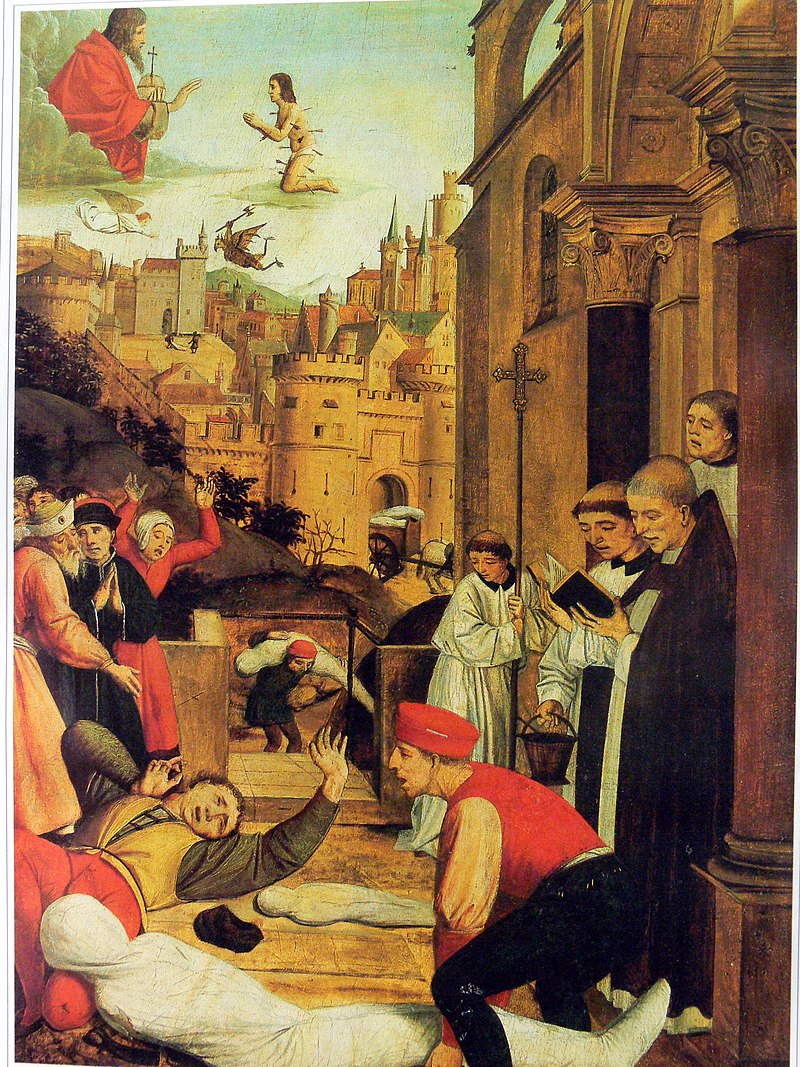 Justinián
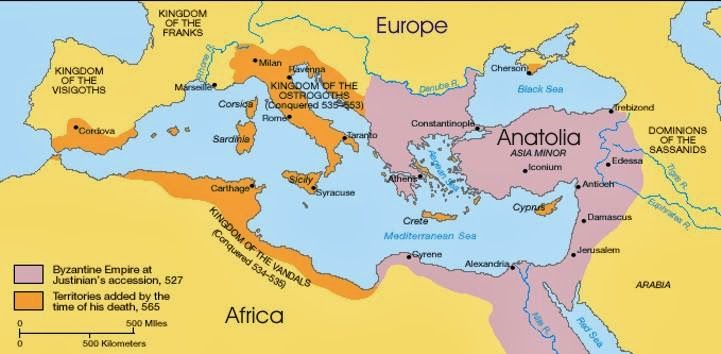 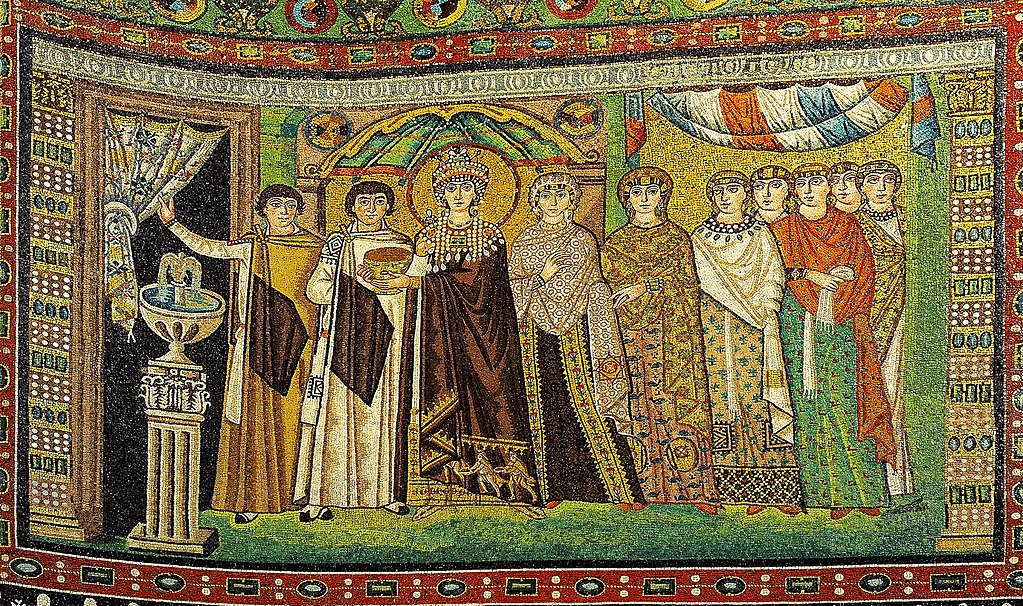 Justinián a Theodora
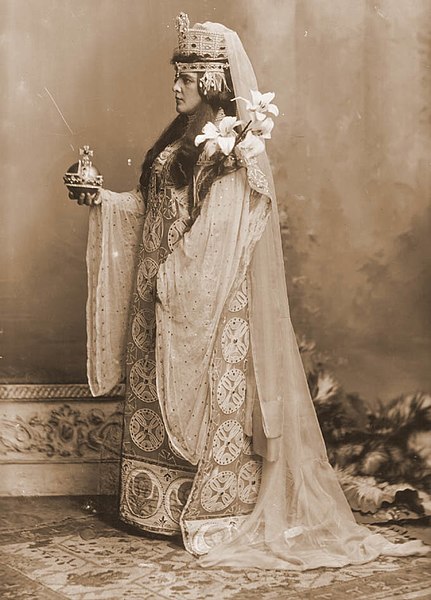 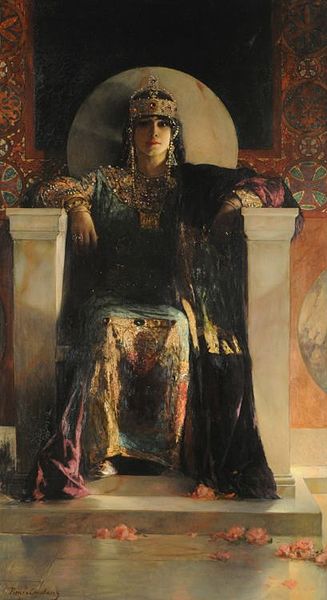 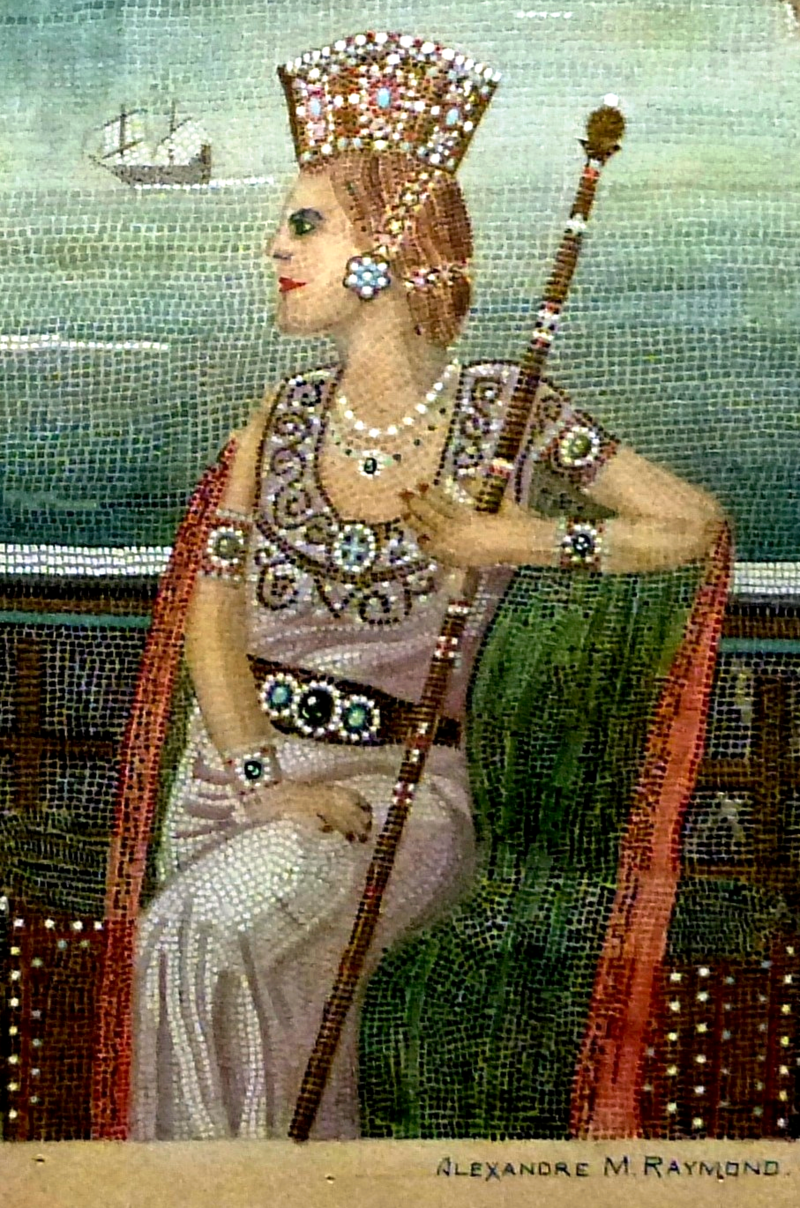 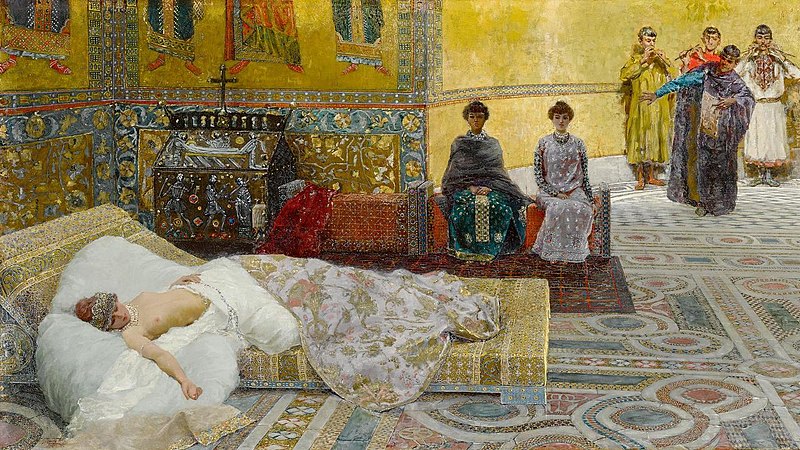 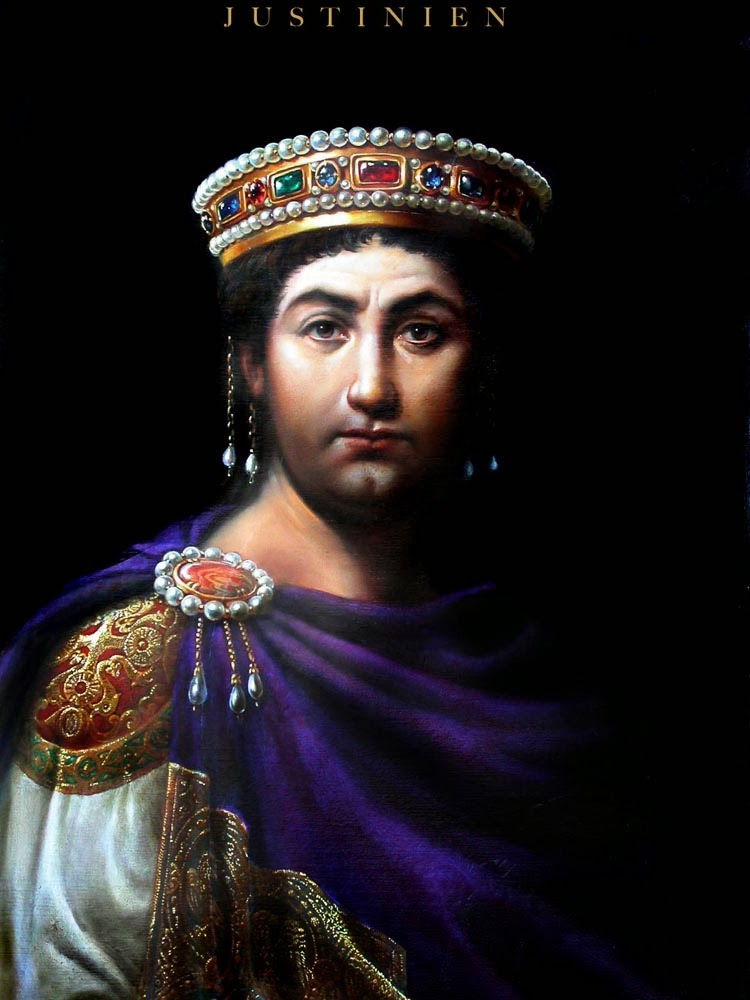 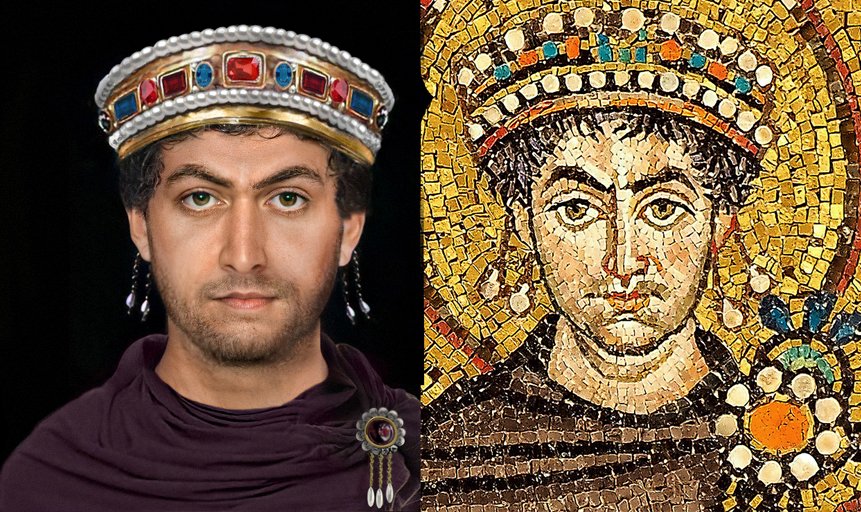 Jennie Churchill (1897)Jean Joseph Benjamin Constant: La Emperatriz Theodora (1887)Alexandre M. Raymond: Théodora de Byzance (2020)Giuseppe de Sanctis: Teodora (1887)Alessandro Tomasi, rekonstrukce tváře Justiniána (2020)Antoine Helbert: Justinian (?)
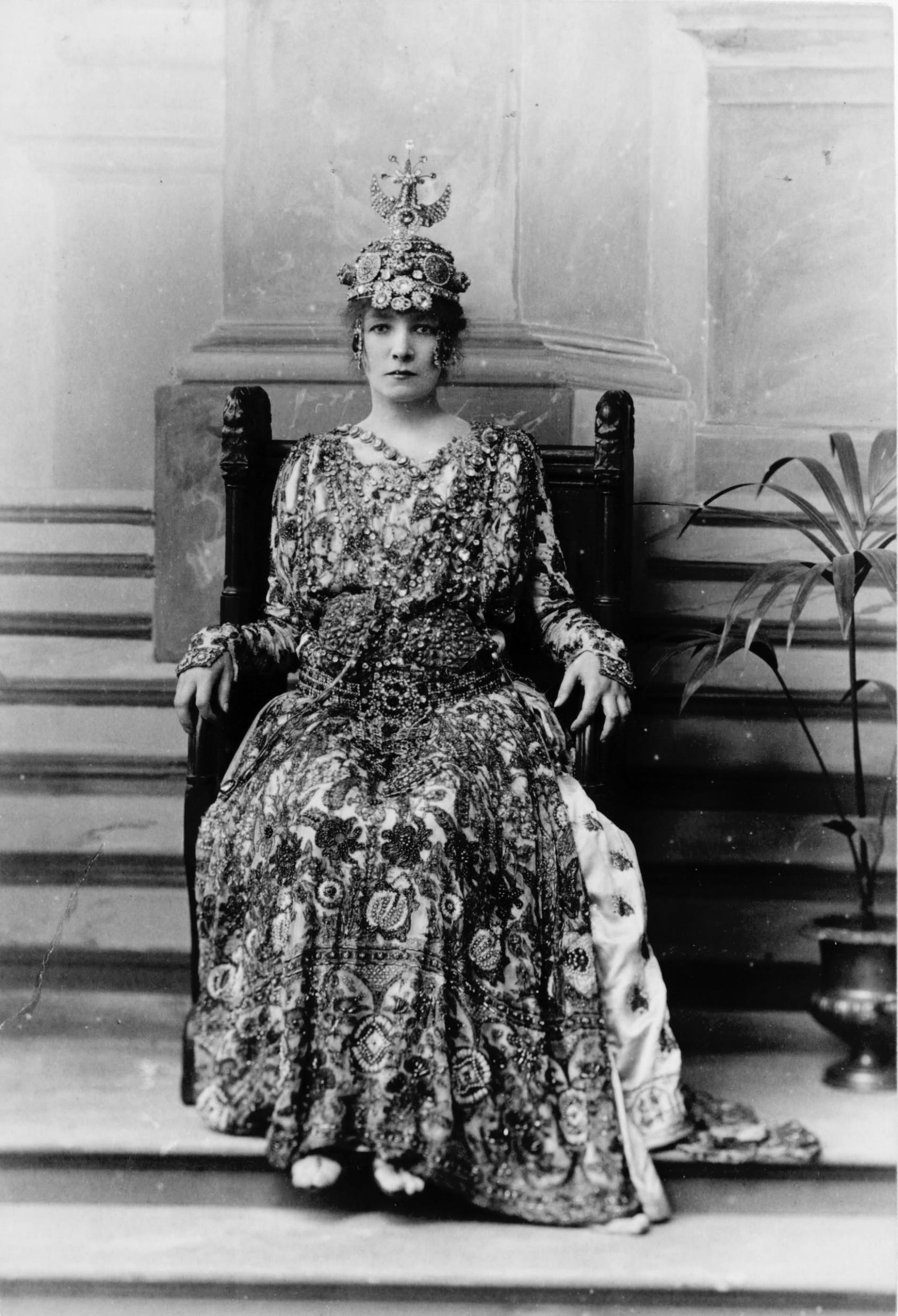 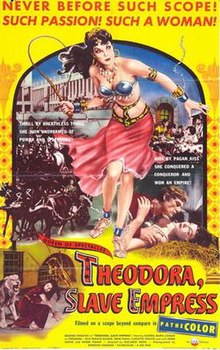 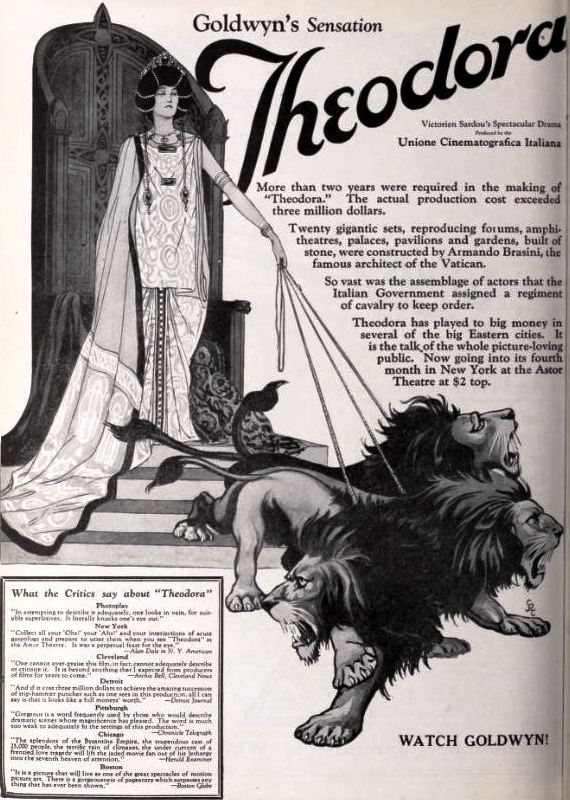 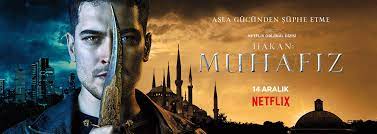 Divadelní hra Theodora, A drama. (1894) se Sarah BernhardtFilm Teodora, Imperatrice di Bisanzio (1954), režie Riccardo Freda. V USA pod názvem Theodora, Slave Empress. Seriál Ochránce (2020), Netflix.
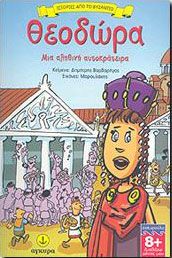 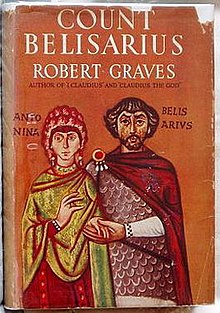 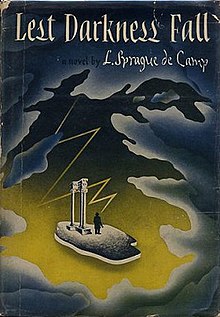 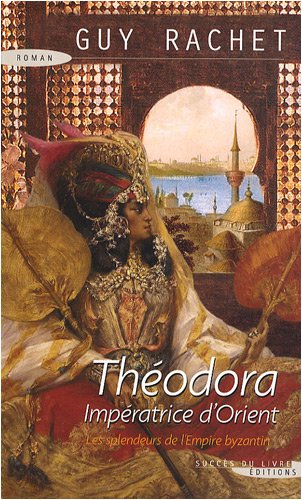 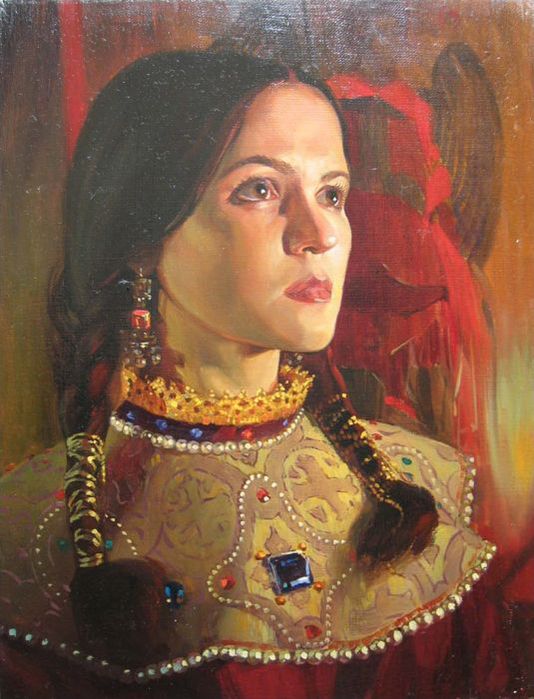 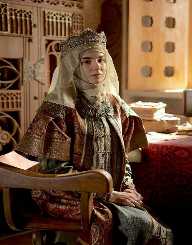 Anna Komnena
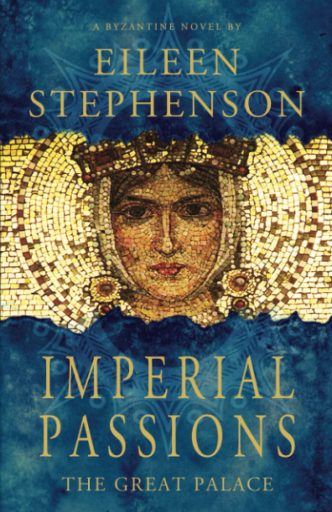 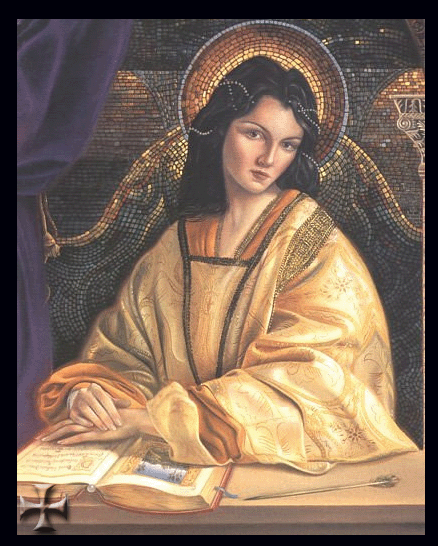 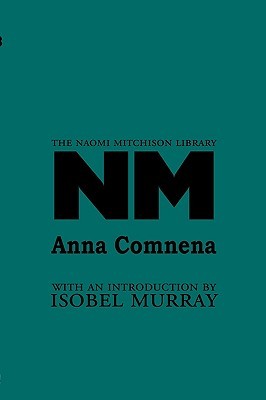 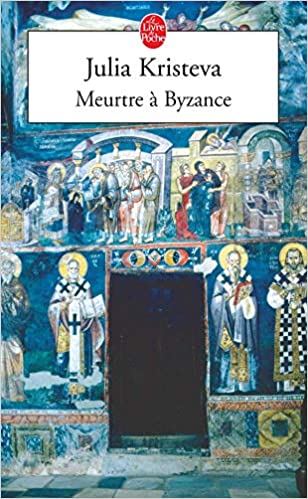 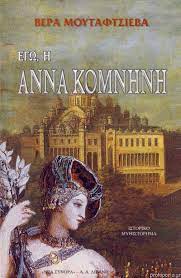 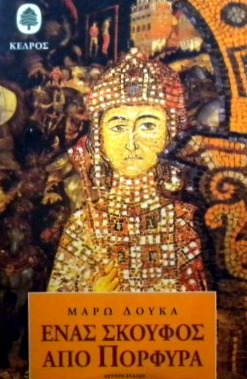 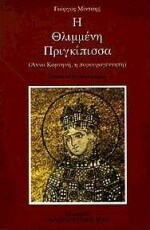 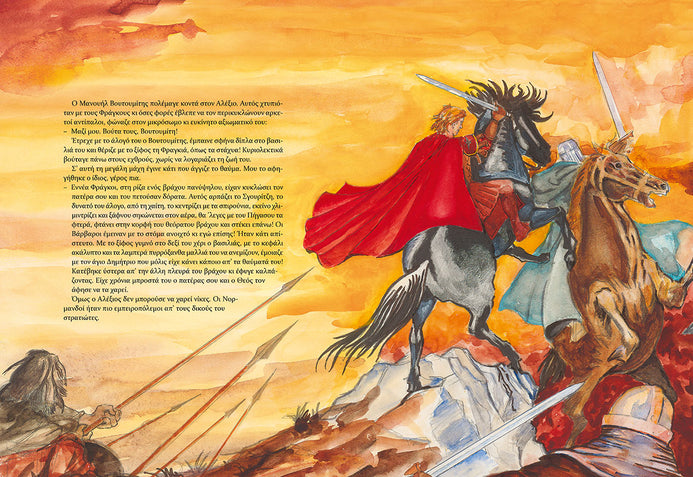 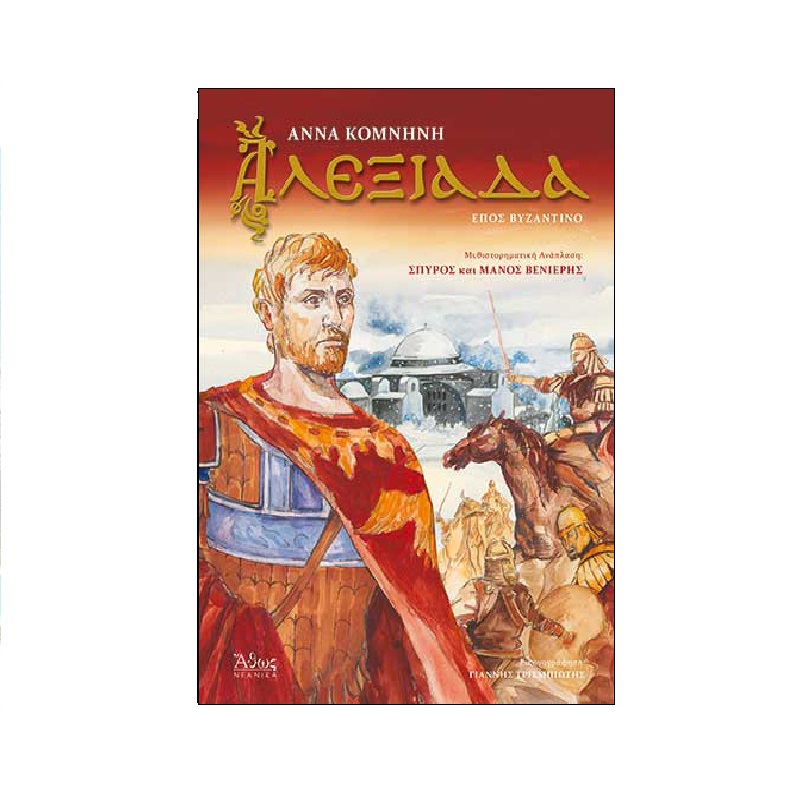 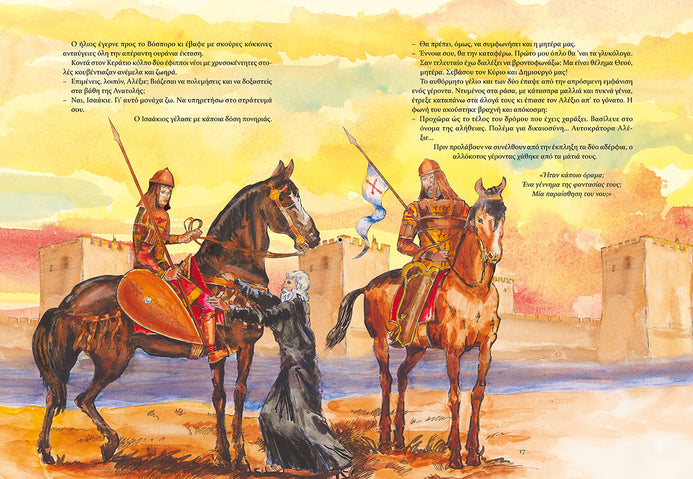 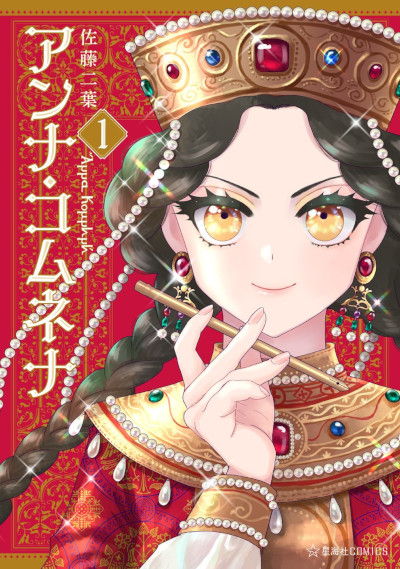 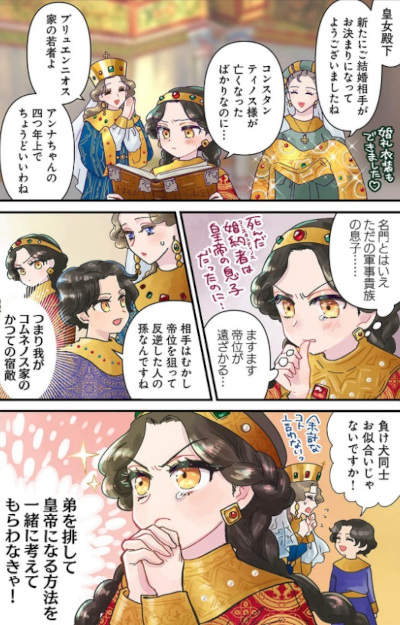 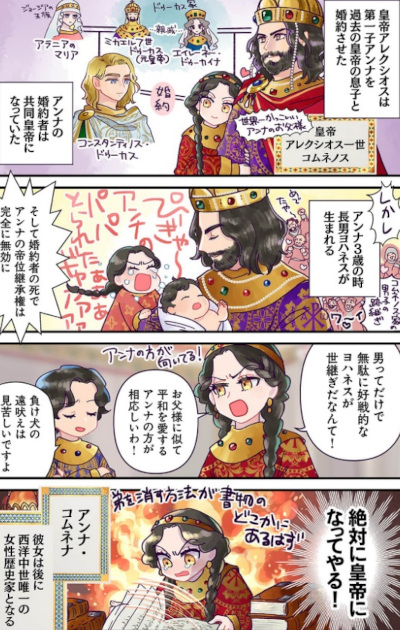 Barrett, T. (1999). Anna of Byzantium. New York: Delacorate Press.Duka, M. (1995). Ένας Σκούφος από Πορφύρα. Athina: Kedros.Harper, T. (2012). Mozaika stínů. Praha: BB art. (český překlad anglického originálu Harper, T. (2003). The Mosaic of Shadows. London: Cornerstone.)Kossaková, Z. (1976). Křižáci 2: Fides graeca. Praha: Vyšehrad. (český překlad polského originálu Kossak-Szczucka, Z. (1935). Krzyżowcy 2: Fides graeca. Poznan: Naklad Ksiegarni Sw. Wojciecha.)Kristeva, J. (2004). Meurtre à Byzance. Paris: Fayard.Maximou, P. S. (1984). Στα χρόνια του Αλέξιου Κομνηνού. Athina: Στοχαστής.Mauroeidi-Papadaki, S. (1970). Ιστορίες από το Βυζάντιο: Τρίτος τόμος (900–1453 μ.Χ.): η τελευταία φάση της αυτοκρατορίας. Athina: Patakis.Mintsis, Γ. (2000). Η θλιμμένη πριγκίπισσα Άννα Κομνηνή, η πορφυρογέννητη: Ιστορικό μυθιστόρημα. University Studio Press, 2000.Mitchinson, N. (1928). Anna Comnena. London: G. Howe. Mutafchieva, V. (1991). Аз, Анна Комнина. Sofia: Chemus.Scott, W. (1832). Count Robert of Paris. Edinburgh: Edinburgh University Press.Stephenson, E. (2015). Tales of Byzantium: A Selection of Short Stories. CreateSpace.Venieris, S., & Venieris, Μ. (2009). Άννα Κομνηνή. Αλεξιάδα: έπος βυζαντινό. Athina: Stamoulis.